PHÒNG GIÁO DỤC VÀ ĐÀO TẠO QUẬN GÒ VẤP
HOẠT ĐỘNG TRẢI NGHIỆM, HƯỚNG NGHIỆP LỚP 6
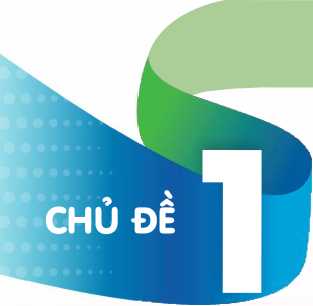 KHÁM PHÁ LỨA TUỔI VÀ MÔI TRƯỜNG HỌC TẬP MỚI
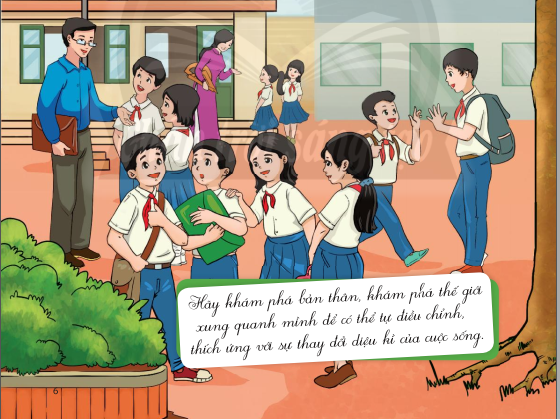 Nhiệm vụ 6:
Dành thời gian cho sở thích
Một số bạn than phiền với cô rằng: ”Bắt đầu lên lớp 6, em có nhiều môn học, môn nào cũng có môn học để làm khiến em không còn thời gian đi đá bóng. Em nên làm thế nào để có thể hoàn thành hết các bài tập mà vẫn có thời gian dành cho sở thích đá bóng?”
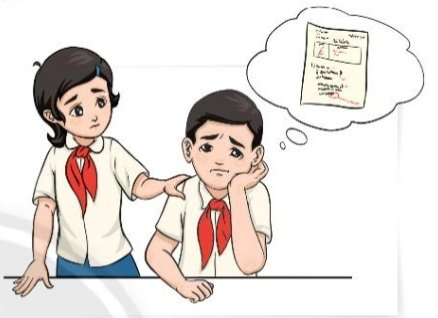 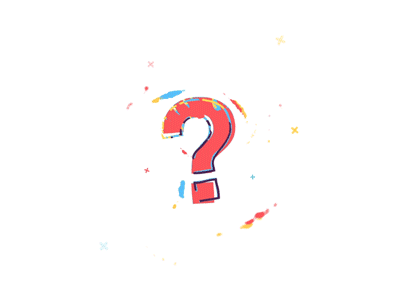 EM CÓ SỞ THÍCH GÌ?
SỞ THÍCH ĐÓ CÓ Ý NGHĨA NHƯ THẾ NÀO ĐỐI VỚI CUỘC SỐNG CỦA EM ?
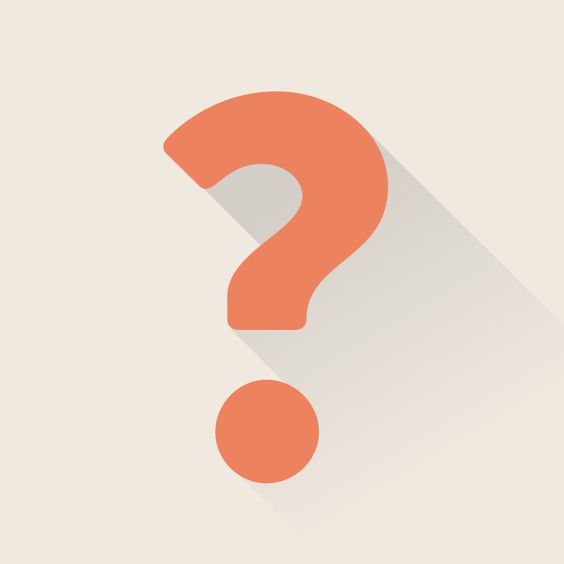 TỔNG HỢP MỘT SỐ SỞ THÍCH
+ Thích học các môn học tự nhiên như Toán, Khoa học tự nhiên...
 Phát triển tư duy, mở ra nhiều cơ hội khi tham gia các kỳ thi.
+ Thích chơi thể thao: đá bóng, cầu lông, đá cầu...
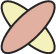  Rèn luyện sức khỏe, sư tự tin, tạo dựng các mối quan hệ…
+ Thích đi du lịch...
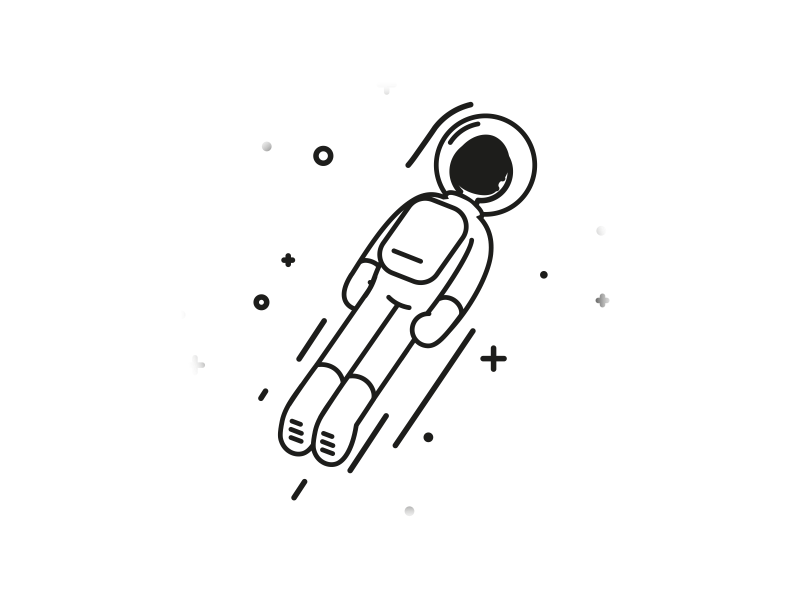  Khám phá vẻ đẹp của đất nước, trau dồi vốn sống…
TỔNG HỢP MỘT SỐ SỞ THÍCH
+ Trò chuyện cùng các bạn thân lúc rảnh rỗi…
 Xây dựng mối quan hệ thân thiết với bạn bè, nâng cao khả năng giao tiếp
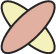 + Thích đọc sách tác phẩm văn học nổi tiếng…
 Làm giàu tâm hồn, tăng cường khả năng tập trung,…
Các giờ học thêm, sau khi làm bài tập về nhà, các ngày cuối tuần,…
Nhà khoa học, kế toán, kỹ sư, tài chính, ngân hàng, chuyên gia phân tích,…
Thích học những môn khoa học tự nhiên
Thích chơi thể thao: đá bóng, đá cầu, cầu lông
Cầu thủ bóng đá, vận động viên, giáo viên thể dục, nhà trị liệu vật lý,…
Sau khi tan trường, các ngày cuối tuần, các ngày nghỉ lễ,…
Hướng dẫn viên du lịch, kinh doanh, nhà thám hiểm, chuyên gia nghiên cứu,…
Các kì nghỉ hè, nghỉ Tết, các ngày cuối tuần,…
Thích đi du lịch
Giờ ra chơi, ra về, các hoạt động ngoại khóa,…
Nhà ngoại giao, chuyên gia tư vấn, nhà tâm lý học, diễn thuyết gia, kinh doanh,…
Trò chuyện cùng bạn thân lúc rảnh rỗi
Nhà văn, nhà thơ, chuyên gia xây dựng nội dung, biên tập viên, biên kịch, blogger,…
Các giờ ra chơi, sau khi làm bài tập về nhà, ngày nghỉ
Thích đọc các tác phảm văn học nổi tiếng
NHIỆM VỤ 7
Thích ứng với sự thay đổi
NHIỆM VỤ 8
Giúp bạn hòa đồng với môi trường hoạt động mới
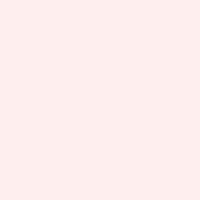 H vào học lớp 6 một tháng rồi nhưng thỉnh thoảng vẫn nói: “Ước gì không có nhiều bài tập về nhà”. 
Trong giờ ra chơi, H thích ngồi một mình, ít giao tiếp với bạn khác. 
Em hãy dự đoán biểu hiện H chưa hòa đồng với môi trường học mới.
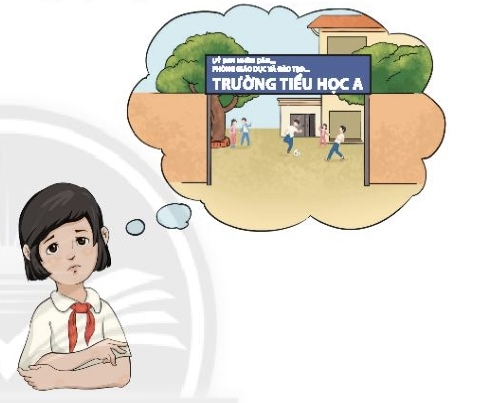 Những từ để nói rằng H chưa thích ứng với môi trường học tập mới: ước gì không có bài tập về nhà, ngồi chơi một mình, ít giao tiếp với các bạn khác…
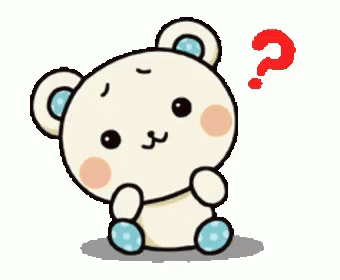 VẬY AI TRONG LỚP MÌNH GIỐNG BẠN H?
EM HÃY CHIA SẺ NGUYÊN NHÂN
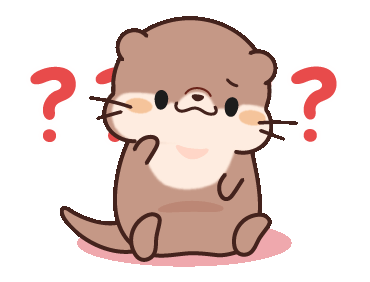 NHIỆM VỤ 9
Tự tin vào bản thân
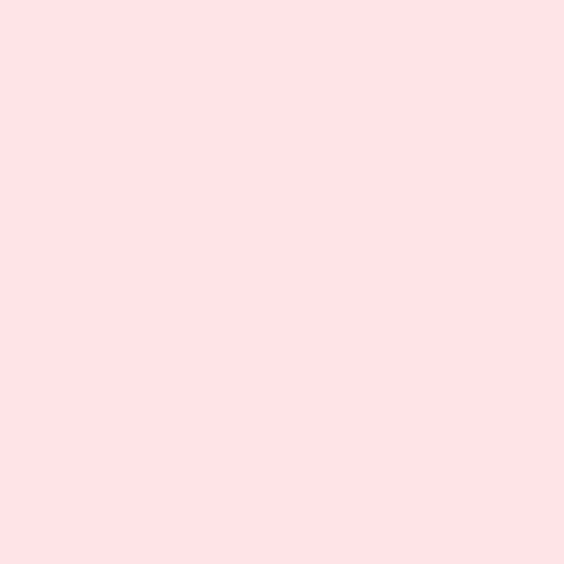 LỜI TÂM SỰ CỦA M.
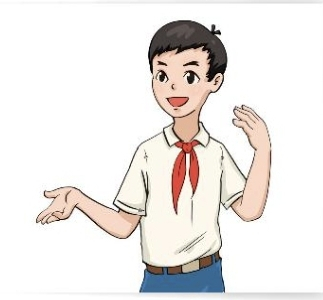 Tôi là người cởi mở, thích chơi với tất cả các bạn. Tôi học khá môn Văn, yêu thích hội họa. Tôi thường nấu cơm cho gia đình và mẹ cũng thường khen tôi sạch sẽ. Tôi thấy thú vị với sự thay đổi về  cơ thể của mình. Tôi biết, tôi cần cố gắng nhiều để hoàn thiện bản thân và tôi thấy tự tin về bản thân mình.
Em hãy chỉ ra những điều làm cho M. tự tin về bản thân.
Bạn M. tự tin vì: thích chơi với tất cả các bạn, thích môn Văn, yêu thích hội họa, nấu cơm cho gia đình, thấy thú vị với sự thay đổi về cơ thể của mình…
Để có sự tự tin với bản thân; tự tin khi trả lời các câu hỏi của GV, tự tin khi giao tiếp với mọi người, chúng ta cần:
+ Luôn cởi mở, chơi cùng bạn bè.
+ Yêu thích môn học nên có thể tự tin khi làm bài tập các môn đó.
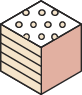 + Biết giúp đỡ người thân và mọi người xung quanh...
Để rèn luyện, thích ứng với sự thay đổi, ta nên:
+ Vệ sinh cá nhân sạch sẽ, ăn uống khoa học, tập thể dục đều đặn, nghỉ ngơi hợp lý
+ Chủ động tham gia vào các mối quan hệ, cởi mở với mọi người xung quanh
+ Sẵn sàng chia sẻ và xin hỗ trợ khi gặp khó khăn
Để rèn luyện, thích ứng với sự thay đổi, ta nên:
+ Không phân biệt đối xử, hòa động, thân thiện với bạn bè.
+ Tìm hiểu kĩ các môn học, cách học hiệu quả đối với từng môn học.
+ Thực hiện cam kết, tuân thủ quy định, nội quy trường lớp, quy định pháp luật.
NHIỆM VỤ 10
Tạo sản phẩm thể hiện hình ảnh của bản thân
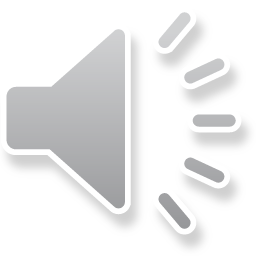 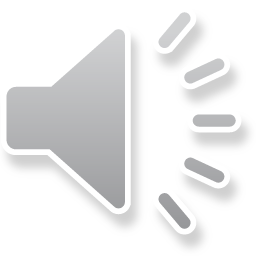 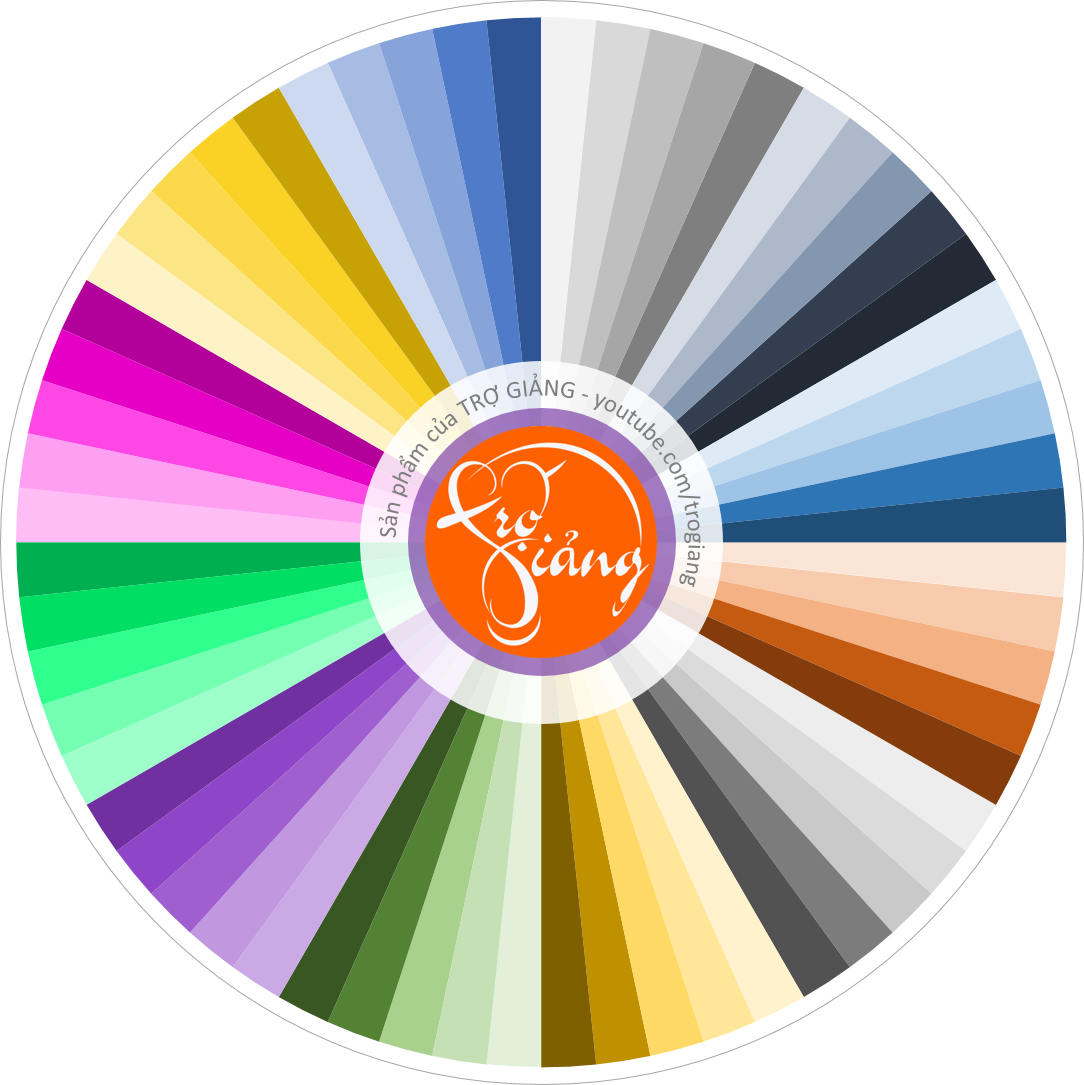 VÒNG QUAY
MAY MẮN
ÍCH HIẾU
TRÚC NHI
QUỐC TÀI
KHÁNH HẠ
QUỲNH ANH
NGỌC HÂN
KHÁNH VY
HOÀNG HƯNG
GIA HÂN
ĐỨC HUY
PHƯƠNG VY
HOÀNG MY
GIÁNG NGỌC
MINH VŨ
BÁ TÙNG
QUANG THẮNG
THÀNH TRUNG
BẢO THI
THANH TRÚC
THANH TRÚC
TRÚC NHI
ĐỨC TRÍ
THÙY TRANG
DƯƠNG KHANG
BÍCH TRÂM
MINH KHOA
QUAY
KHÁNH TOÀN
NGÂN HÀ
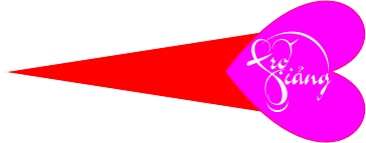 BÙI N MINH ANH
ĐỨC THỊNH
BẢO THI
QUỲNH ANH
QUANG THẮNG
VÕ T MINH ANH
QUỐC TÀI
PHƯƠNG ANH
ANH QUỐC
LÊ BÌNH
VĂN DANH
LINH PHƯƠNG
ANH PHI
KIM DUNG
QUỲNH NHƯ
QUỐC DƯƠNG
THẢO NHI
THÙY DUYÊN
THIỆN NHÂN
NGÂN HÀ
MINH NGỌC
ÍCH HIẾU
GIÁNG NGỌC
HỮU HOÀNG
HOÀNG MY
HOÀNG HƯNG
THÀNH MINH
ĐỨC HUY
BỘI LINH
DƯƠNG KHANG
QUỐC KHÁNH
MINH KHOA
NEXT
TỰ GIỚI THIỆU BẢN THÂN
MONG MUỐN GÌ Ở CÁC BẠN TRONG LỚP?
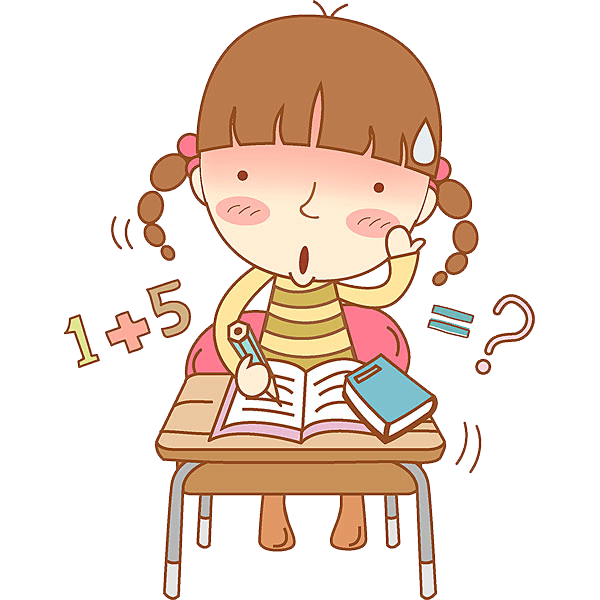 HỌ TÊN
ƯỚC MƠ
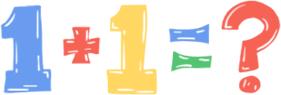 NƠI Ở
SỞ THÍCH
01
01
02
05
04
03
NHIỆM VỤ 11
Tự đánh giá
BẢNG TỰ ĐÁNH GIÁ
Chủ đề: Khám phá lứa tuổi và môi trường học tập mới (Lớp 6)
Học sinh:……………………………………… Lớp:…………
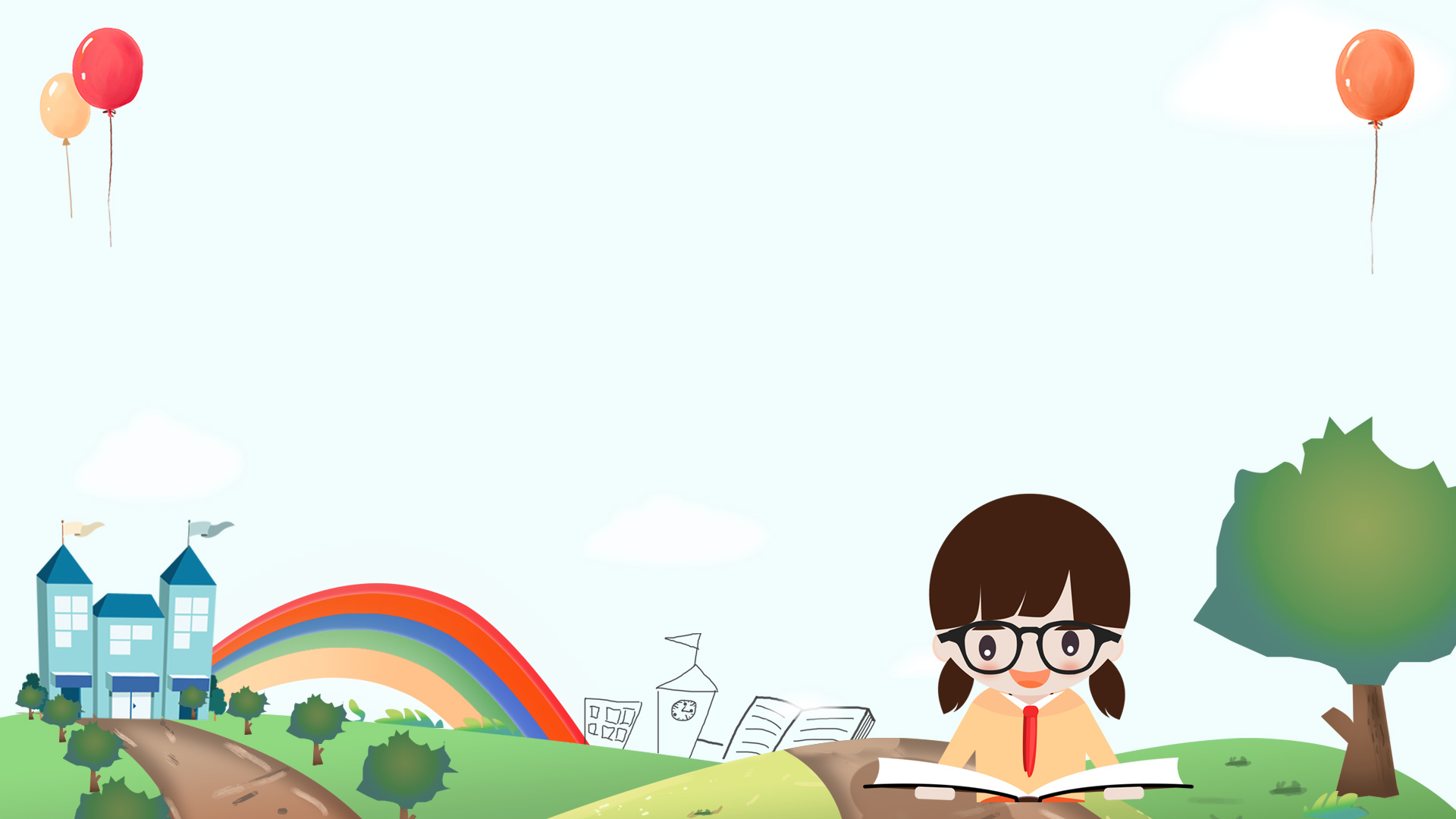 THANK YOU!